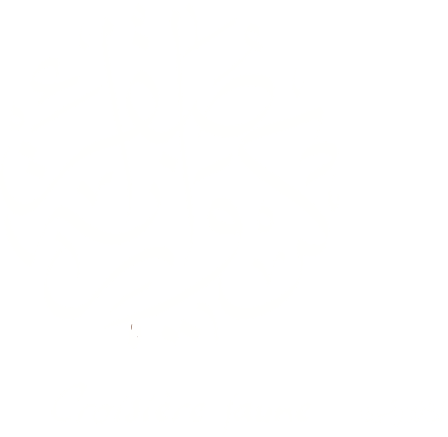 Les Côtes de Carthage
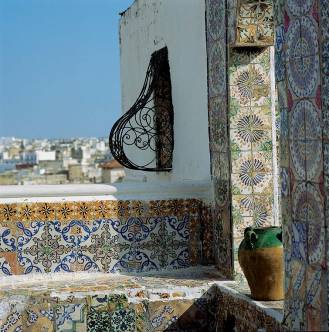 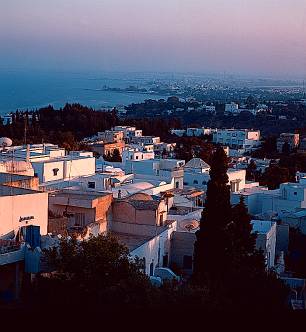 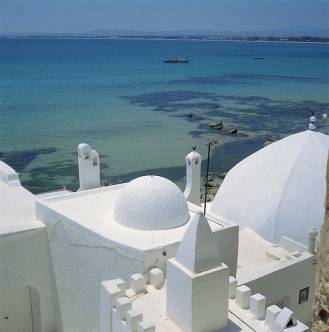 Les excursions Croisière Jaune au départ de Hammamet
Transport
Location de Minibus à la demi journée: 	196, 33 € / (24 pax par véhicule)
Location de Minibus à la journée:		303,33 € / (24 pax par véhicule)
Location de 4x4 à la journée: 		192,33 € / véhicule (6 pax max)
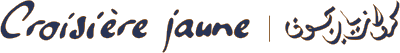 Découverte des ruines de Carthage et musée du Bardo
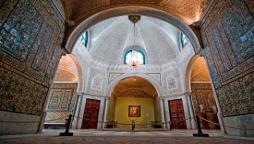 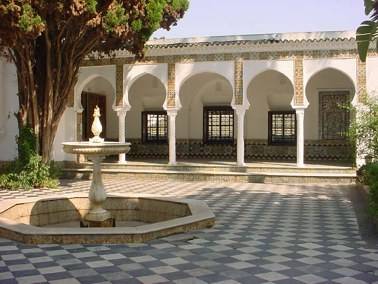 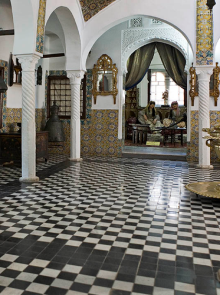 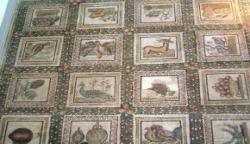 Siège du gouvernement husaïnide jusqu'au Protectorat, puis réservé aux réceptions officielles, le palais abrite aujourd'hui l'Assemblée nationale sur laquelle veillent, sabre au clair, au pied d'un escalier flanqué de lions de marbre, deux gardes en uniforme beylical. Le musée lui-même occupe un édifice du milieu du XIXè s.

Créé en 1882 et inauguré en 1888 sous le nom de musée Alaoui, il prit, en 1956, le titre de musée national du Bardo. Ses collections se sont rapidement accrues grâce à l'inépuisable richesse archéologique de la Tunisie et aux fouilles du service des Antiquités, devenu en 1957 Institut national d'archéologie et d'arts.
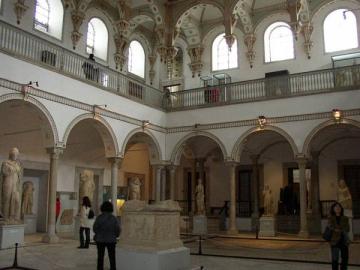 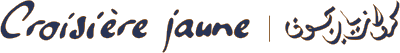 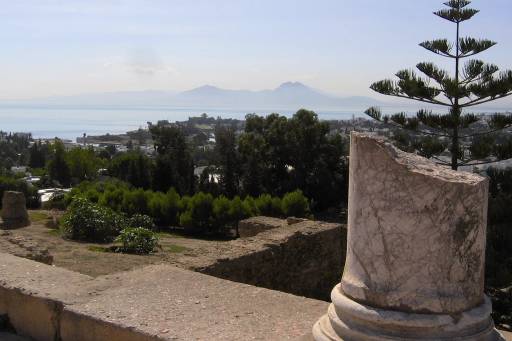 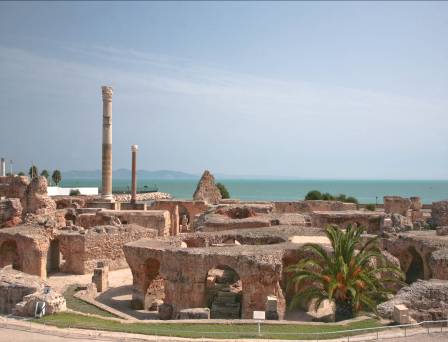 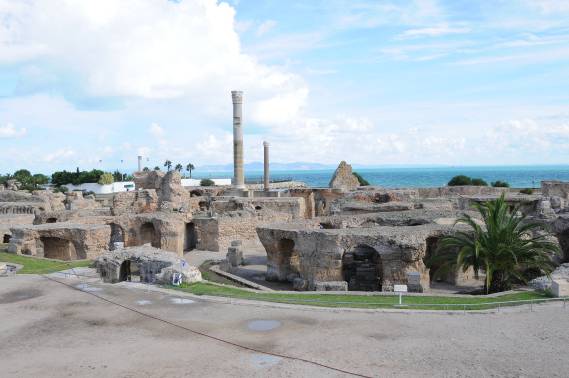 Découverte du site antique de Carthage, inscrit au patrimoine mondial de l'humanité depuis 1993. " Celui qui viendrait visiter Carthage chaque jour, trouverait à chaque fois une nouvelle merveille qu'il n'aurait pas remarquée auparavant
 " El Bekri "
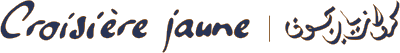 Découverte des ruines de Carthage et musée du Bardo
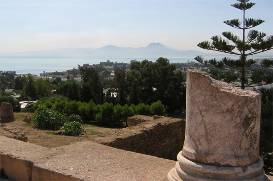 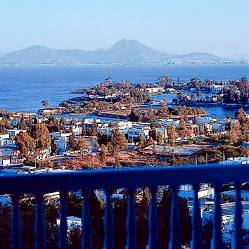 Activité ½ journée : Découverte de Carthage comprenant la visite des ruines et la visite du musée du Bardo avec commentaires d'un professeur d'archéologie - comprenant un encadrant Croisière Jaune, l'entrée du musée, un guide spécialiste du musée

Prix par personne: 18,56 €
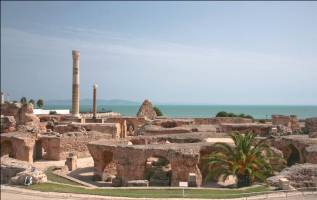 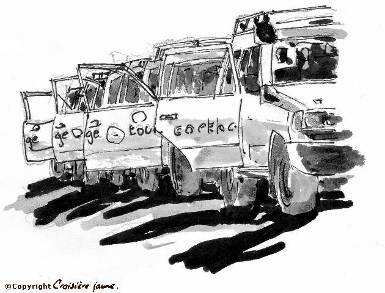 Rallye en 4x4 avec road book et GPS dans la région du Cap Bon
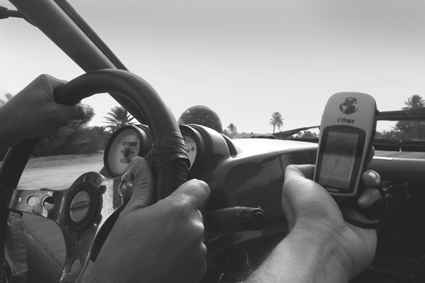 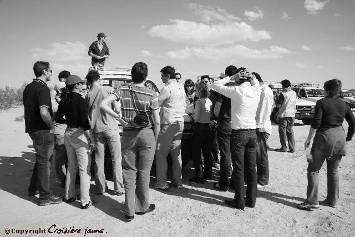 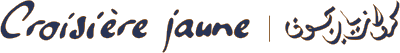 Rallye en 4x4 avec road book et GPS dans la région du Cap Bon
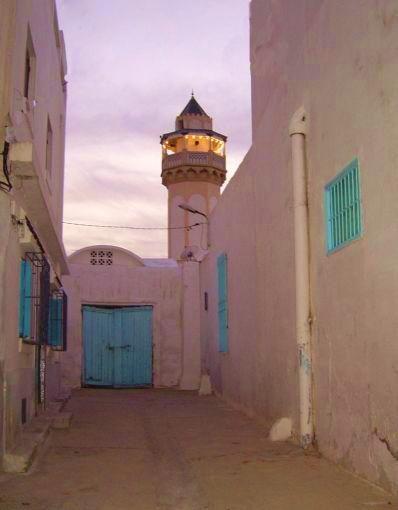 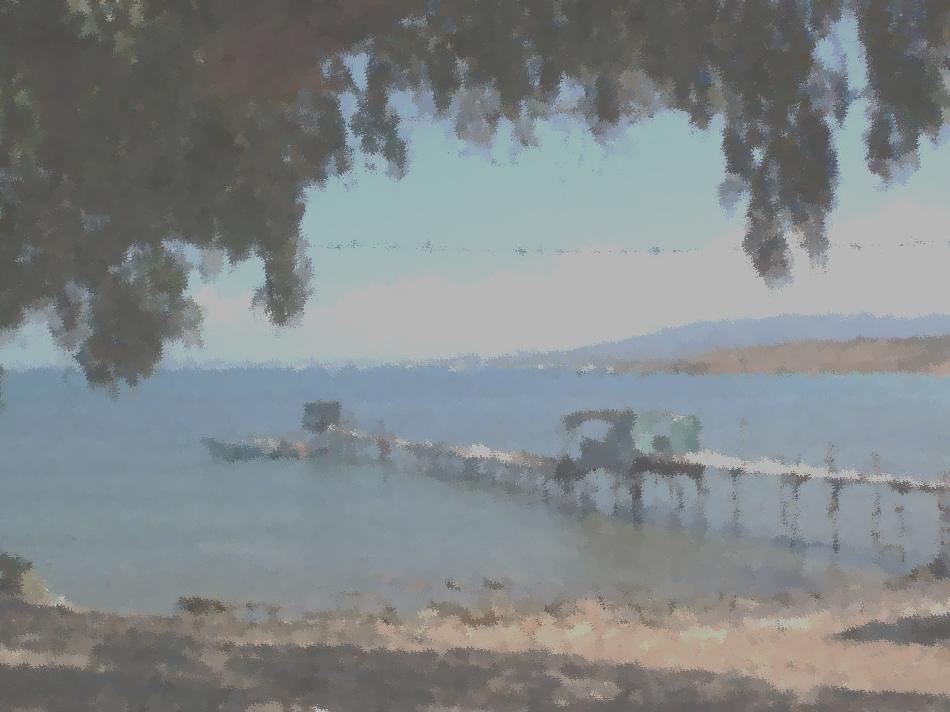 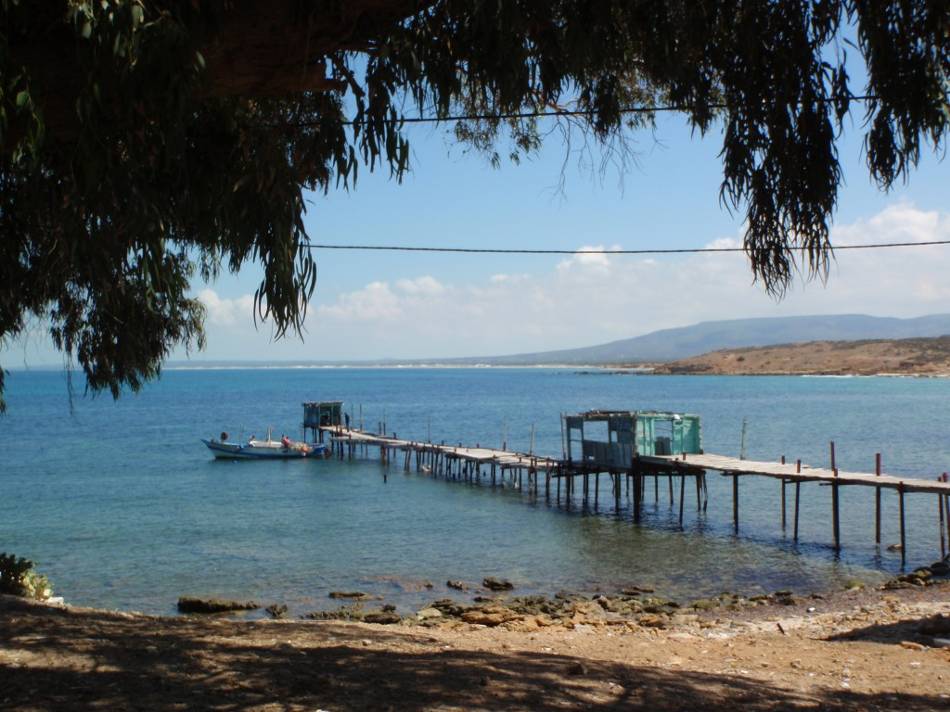 Soliman
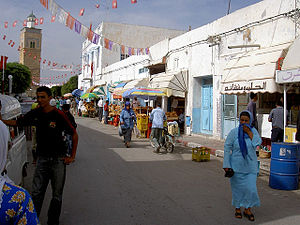 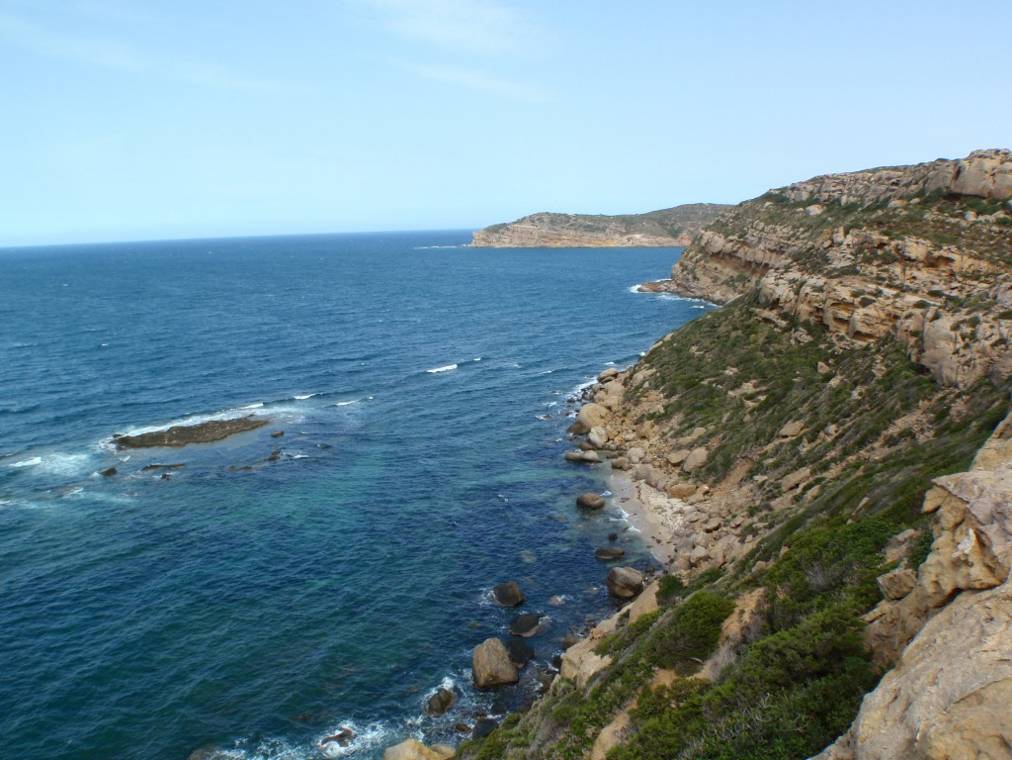 Ras el Fartass
Rallye en 4x4 avec road book et GPS dans la région du Cap Bon
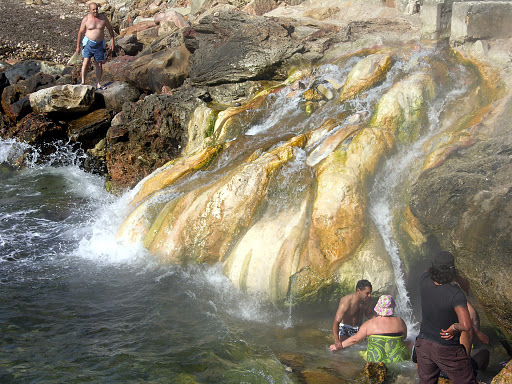 Korbous
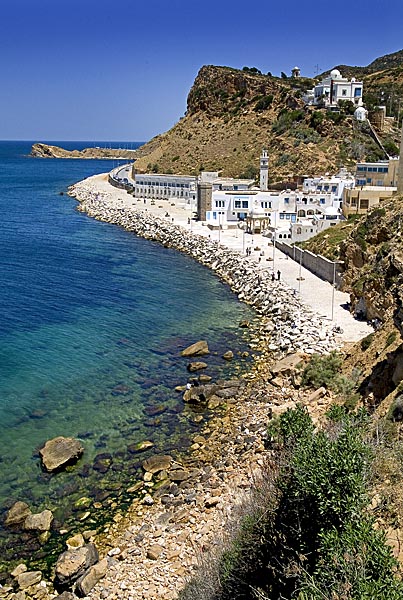 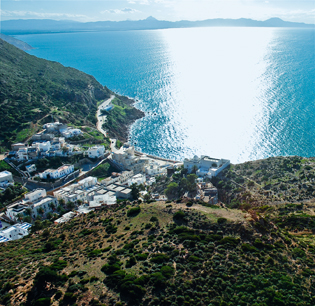 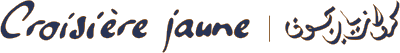 La région du Cap Bon
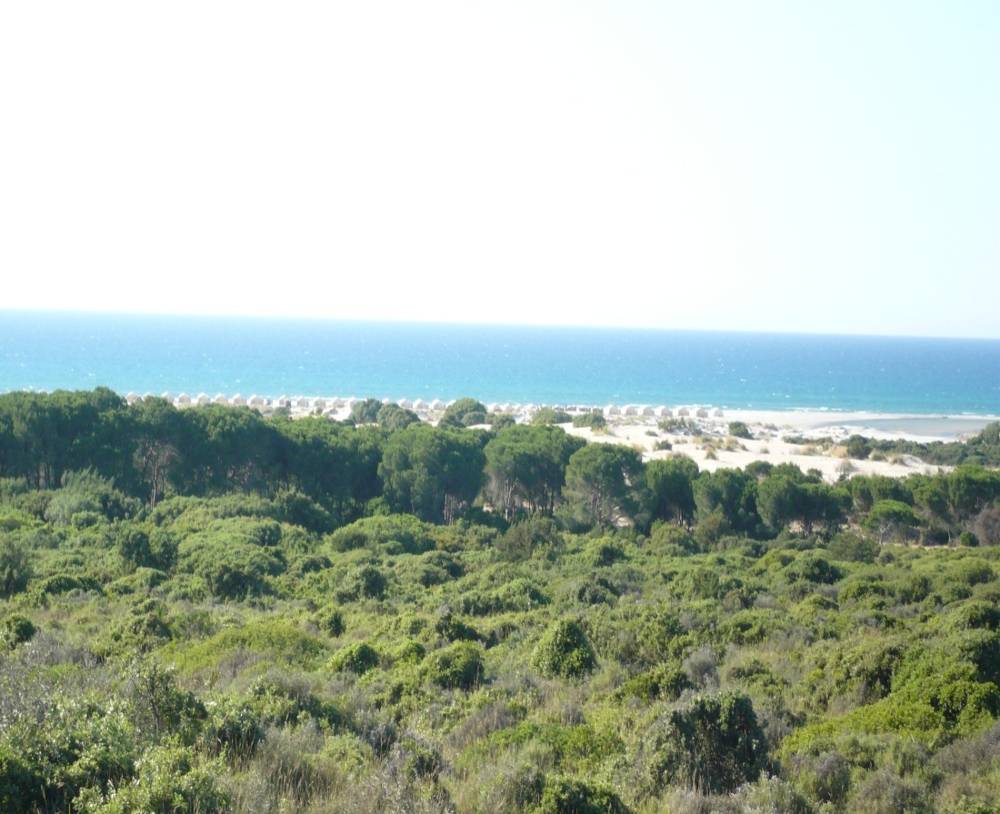 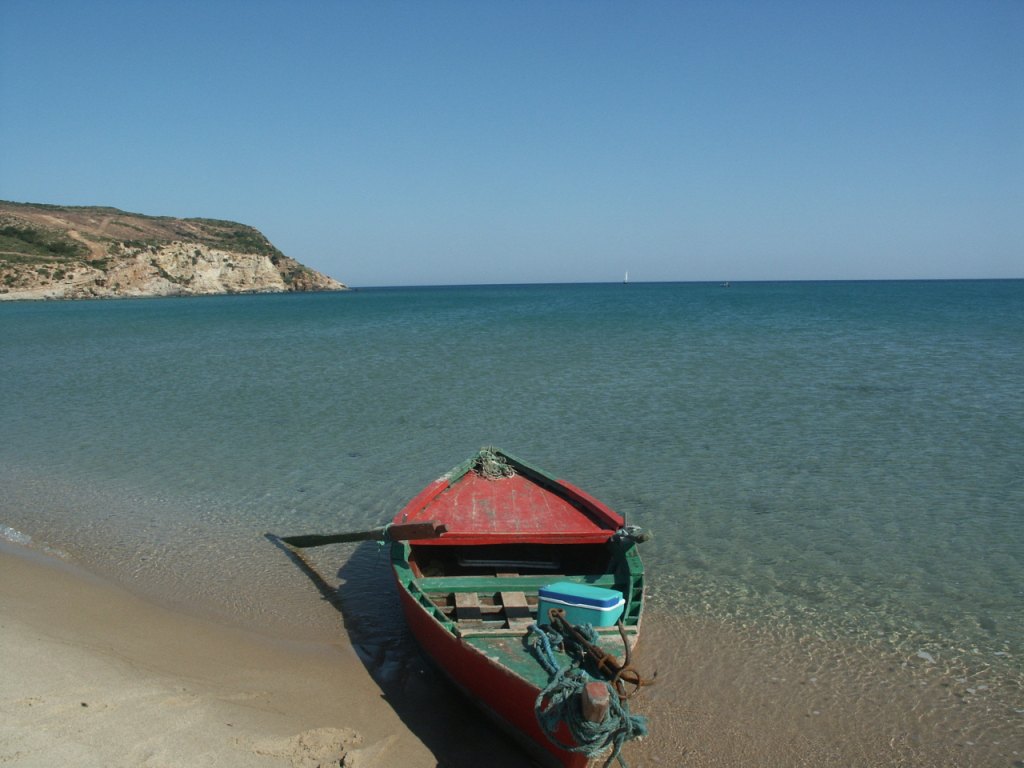 Activité 4X4 à la journée : Rallye GPS  Cap Bon - Produit exclusif Croisière Jaune comprenant repérage, road book actualisé, une boussole, un compteur de KM et/ou un GPS selon option prise et un accompagnateur Croisière Jaune compris

Prix par personne 48 €94 (6 personnes par 4x4 )
minimum 18 pax
Rallye pédestre dans les ruelles 
de Sidi Bou Said
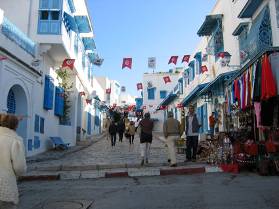 Départ de votre hôtel en mini bus vers le célèbre village de Sidi Bou Saïd.

Sidi Bou Saïd est le prototype pur du village dit maraboutique ou fondé par un saint. 

Depuis le XVIIIème siècle, celui-ci est le 
rendez vous du Tout Tunis : notables, ministres 
et le bey y ont leur résidences. En 1912, le    
Baron Rodolphe d'Erlanger tombe amoureux de   
ce village et fit classer le site en 1915. Il s'y 
construisit un palais et restaura les demeures 
anciennes. Klee, Macke, Gide et Bernanos, entre 
autres, y séjourneront.
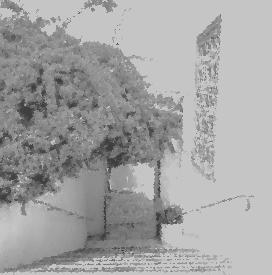 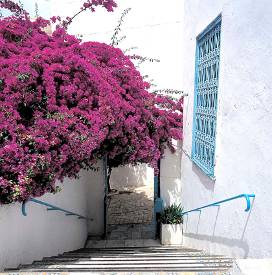 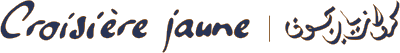 Rallye pédestre dans les ruelles 
de Sidi Bou Said
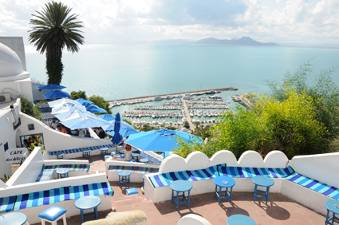 Les maisons et les palais, étagés sur les flancs du 
Djebel Manar, la " montagne du Phare ", un 
éperon qui domine la mer d'environ 130 m au cap 
Carthage, composent un tableau admirable.

Quel sortilège en ce lieu saint pour les musulmans, 
incite tout un chacun à n'y errer qu'à pas lents et 
feutrés, indifférents à l'agitation de ses rues au 
cœur de l'été ? C'est le charme tranquille de Sidi 
Bou Saïd, de ses ruelles pavées, de ses jardins 
secrets et patios ombragés invisibles de l'extérieur, 
de ses façades immaculées dont la blancheur 
s'enrichit de linteaux et jambages sculptés, de 
fenêtres à moucharabieh, de grilles renflées, de 
portes à clous noirs et de toits de tuiles vernies qui 
s'apaisent dans le bleu, l'incomparable " bleu Sidi 
Bou Saïd " et se renouvelle dans le jeu des 
volumes.
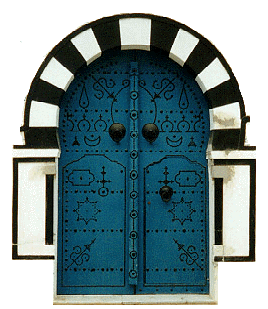 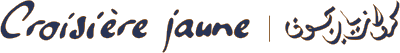 Rallye pédestre dans les ruelles 
de Sidi Bou Said
Répartis en équipe, les participants devront à l'aide d'indices, d'énigmes et de rébus 
découvrir les trésors  de Sidi Bou Saïd :
Ils devront persuader un habitant de procéder au troc d'un objet lui appartenant,
trouver des essences et faire travailler leur odorat chez un parfumeur pour pouvoir continuer le rallye,
etc.…

Nous mettrons également en place des ateliers d'artistes où chaque équipe aura une épreuve par atelier à réaliser 
- atelier de calligraphie 
- atelier de cuisine 
- atelier de peinture sur verre 
- atelier sculpture

Ils pourront ainsi préparer, par exemple, la finition d'une pâtisserie orientale ou écrire 
leur nom avec des lettres arabes… 

Remise des prix à l'équipe la plus perspicace (en supplément) autour d'un thé aux
pignons servi au célèbre Café Dar Chabaane.
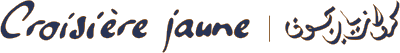 Rallye pédestre dans les ruelles 
de Sidi Bou Said
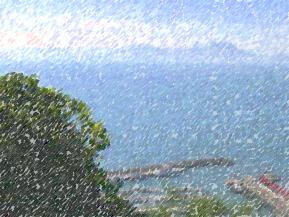 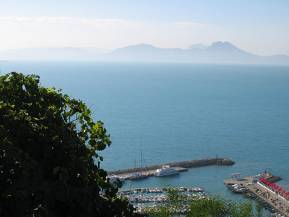 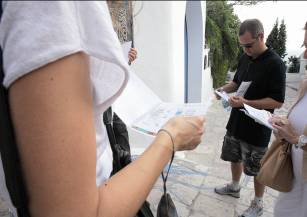 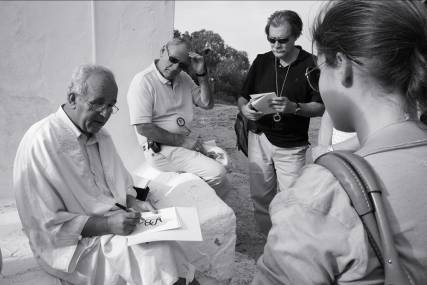 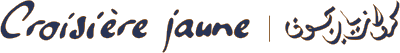 Rallye pédestre avec Ateliers d’Artistes
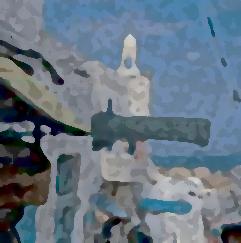 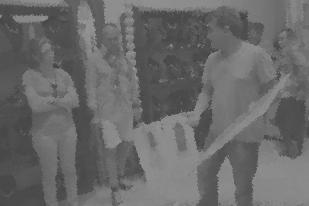 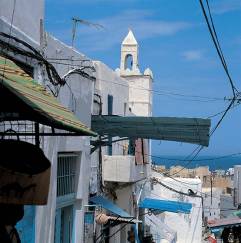 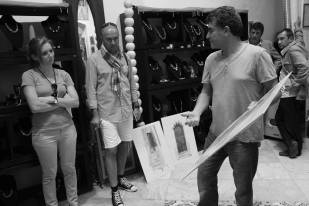 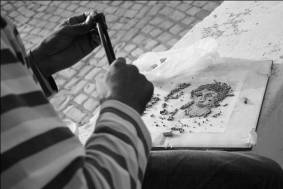 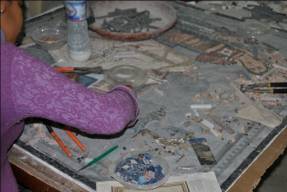 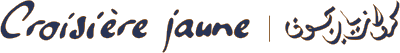 Rallye Pédestre dans les ruelles 
de Sidi Bou Said
Activité 1/2 journée : Rallye pédestre avec road book "Découverte des trésors de
Sidi Bou Said "
Privatisation de maisons traditionnelles d'artistes pour ateliers au choix
Comprenant un road book, un accompagnateur Croisière Jaune et des artistes –artisans
locaux.


- atelier de calligraphie 
- atelier de cuisine 
- atelier de mosaïque
- atelier poterie


Prix par personne: 46€ 50 en minibus 
Base minimum 20 personnes
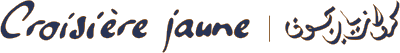 Rallye pédestre dans 
la Médina d’Hammamet
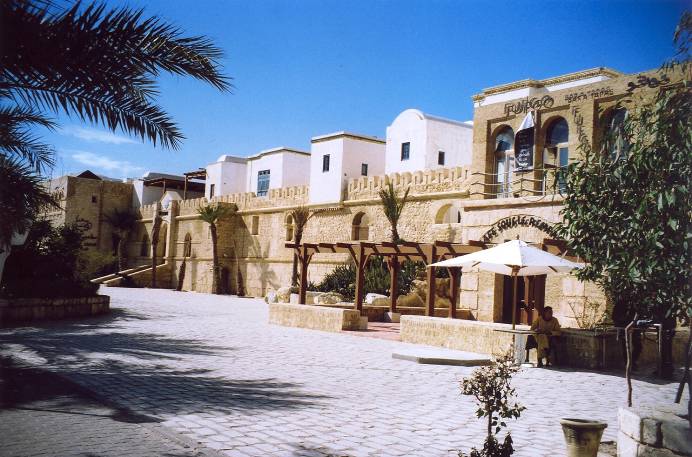 La médina de Hammamet est une des plus belles de Tunisie. Parfaitement conservée, elle renferme à l'intérieur de ses remparts une kasbah qui protège la cité, une mosquée et une forteresse.
Au long des rues pentues entrecoupées d'escaliers, les souks débordent d'étales de tissus vifs, d'éponges, de poteries, d'épices, de bijoux.
A l'aide des road book et des boussoles les différentes équipes devrons se prendre au jeu et s'aventurer dans le dédale des ruelles.
Ils visiteront le souk ERBAA, le souk des Parfumeurs, et le souk EL RAHBA.
Les participants découvriront leur itinéraire, répondront aux questions sur les lieux visités et trouveront l'énigme à l'aide des indices éparpillés au préalable par les équipes Croisière Jaune Tunisie.
Ce rallye pédestre relève un côté entreprenant et aventurier qui stimulera les participants.
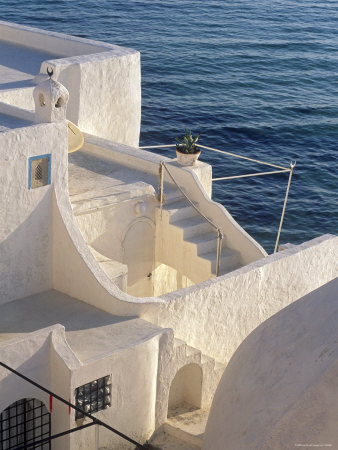 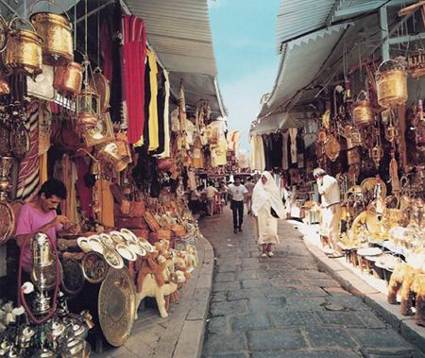 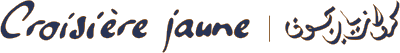 Rallye Pédestre dans les ruelles 
Hammamet
Activité 1/2 journée : Rallye pédestre avec road book 
Privatisation de maisons traditionnelles d'artistes pour ateliers au choix
Comprenant un road book, un accompagnateur Croisière Jaune et des artistes -artisans locaux

atelier de calligraphie 
atelier de mosaïque


Prix par personne: 36€ 50 en minibus 
Base minimum 20 personnes
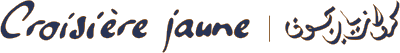 Rallye GPS Road Book en Quad
dans les montagnes d’Hammamet
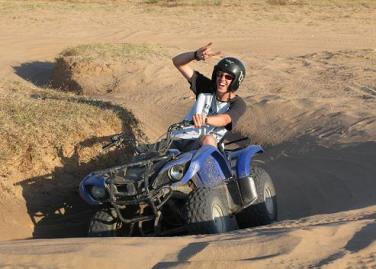 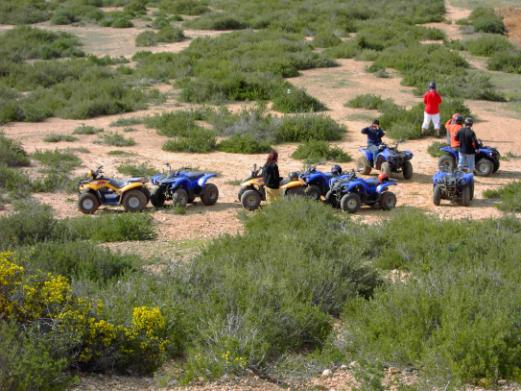 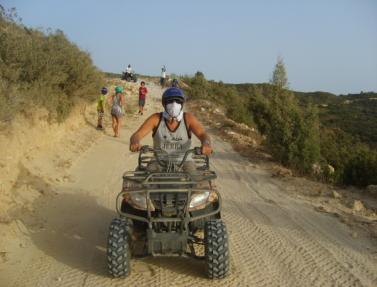 Activité 1/2 journée : " Mise à disposition de Quad " ( 1 par personne )  Sur la région de Tunis - comprenant le transport aller/retour jusqu'à Tunis, location de camion, logement et nourriture de l'encadrement, itinéraire repéré pour l'occasion en exclusivité Croisière Jaune, casque inclus, la location des Quads, l'assurance; (petites casses : clignotant, parechoc, garde bout 150 EUR de franchise, assurance spécial compris)

Prix par quad: 85 € à la demi journée
Contact
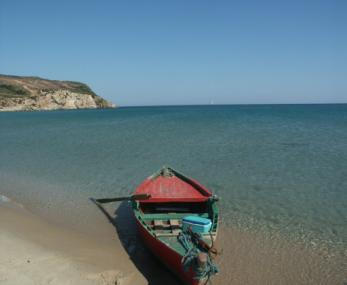 Laura DREAN
01 49 650 650
laura@croisierejaune.com

www.croisierejaune.com